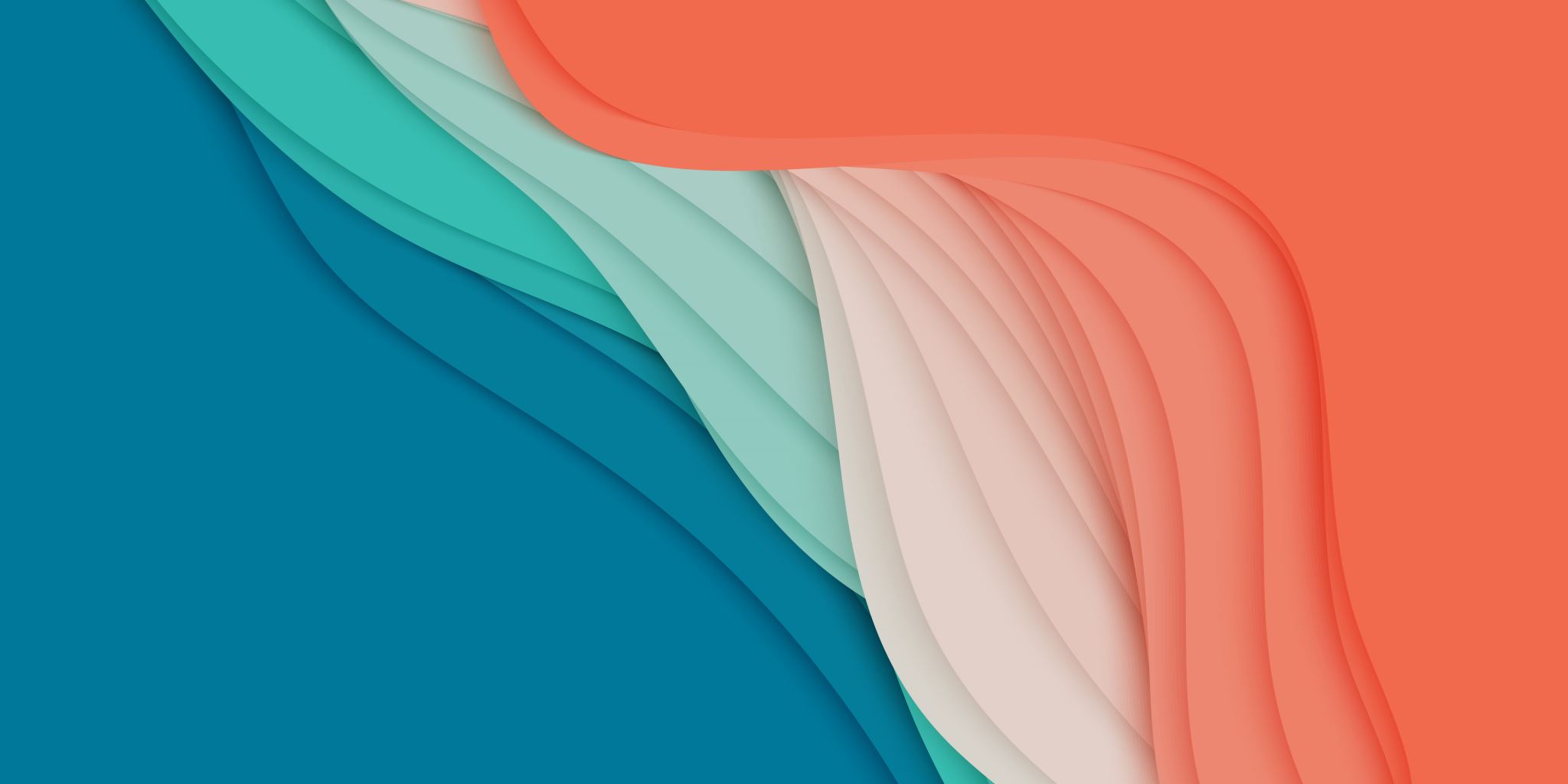 {{image:logo}}
{{logo}}
{{client_name}}Executive Summary
{{company}} | {{report_period}}
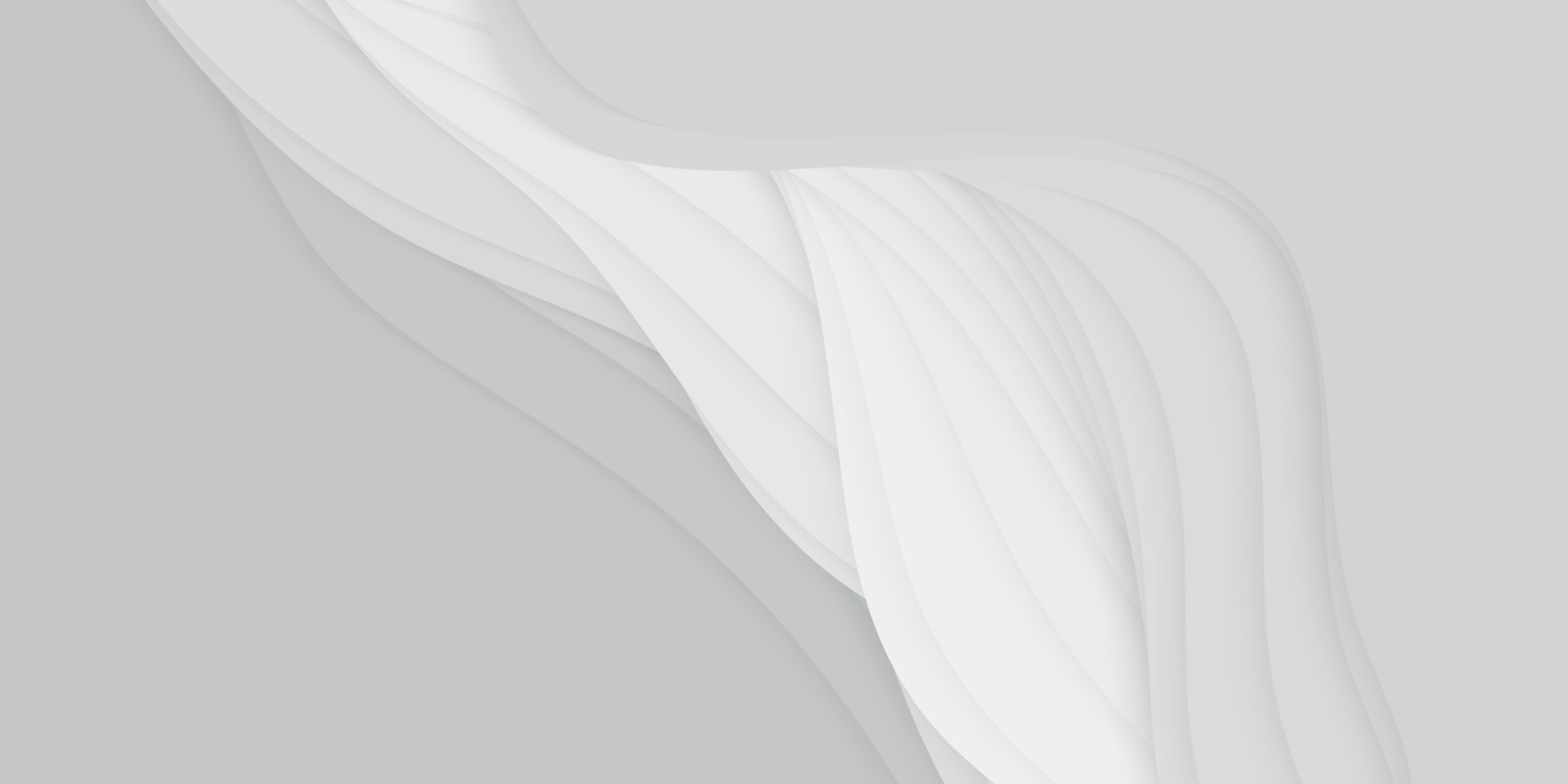 {{image:logo}}
{{company}} Review
{{users}}
Weekly Active Users
{{hours}}
Hours Saved
{{licenses}}
Purchased Licenses
{{chart:presentations_by_team}}
Your team created {{decks_made}} decks from {{templates}} templates in {{report_period}}.
{{client_name}} | {{report_period}}